Campañas de publicidad en META
Aplicando el embudo de marketing
Consideraciones iniciales
No todas las personas están listas para comprar
A veces las personas no saben aún lo que necesitan
Se deben considerar campañas en cada uno de los tres niveles del embudo de marketing (TOFU – MOFU – BOFU)
Es fundamental fijar objetivos, estrategias, tácticas y KPI (además del presupuesto)
Debemos llevar a cabo experimentos y medir lo que hacemos para tener claro qué funciona y qué no.
Estructura
1. Audiencia
Todos aquellos que visualizaron videos en Facebook 
Base de datos propia que puede importarse a Facebook
Seguidores de la comunidad de Instagram 
Público similar a nuestra comunidad
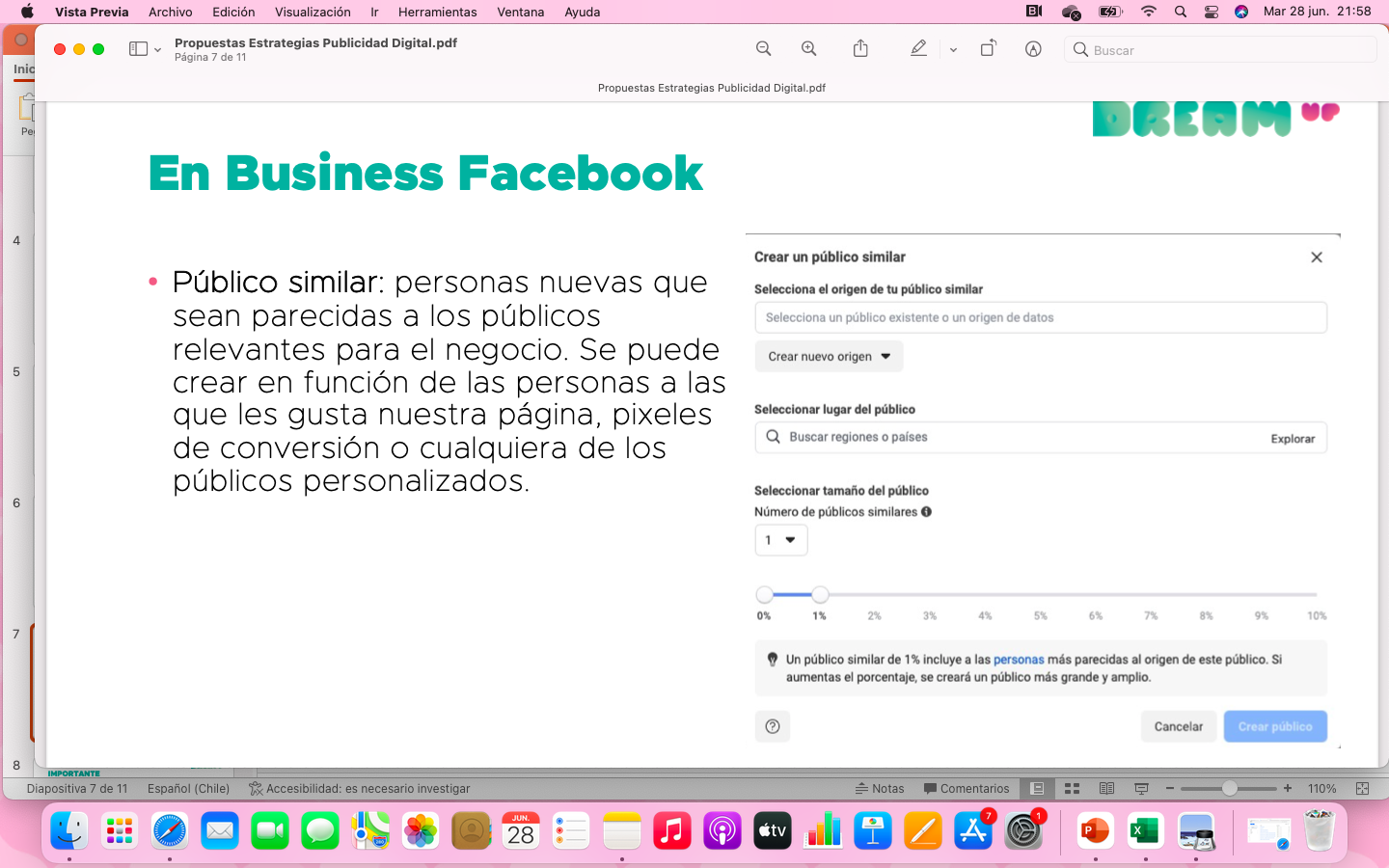 Segmentación
Creación Campaña
Creación Campaña
Creación Campaña
Público:
IMPORTANTE
Lo primero que tiene que hacer un anuncios es llamar la atención.
Lo segundo, generar interés.
Lo tercero, generar deseo.
Lo cuarto, incentivar a que las personas tomen acción.
2. Mensaje
A.I.D.A
ATENCIÓN: Acelera tu carrera en sólo 4 meses.
INTERÉS: xx profesionales de institutos profesionales se han perfeccionado con nuestro diploma de xx (vencer miedo, aclarar prejuicios, etc)
DESEO: perfeccionar en el área xx te permitirá estar mejor preparado para enfrentarte a un potencial ascenso (generar que quiera dar el paso)
ACCIÓN: Empieza ahora, puedes ver más información aquí.
Técnicas efectivas de Copywriting
14
El copywriting no es inspiración, es investigación y método
Para conectar con tus potenciales clientes, no puedes empezar a escribir sin entender quiénes son y qué necesitan.
15
Antes
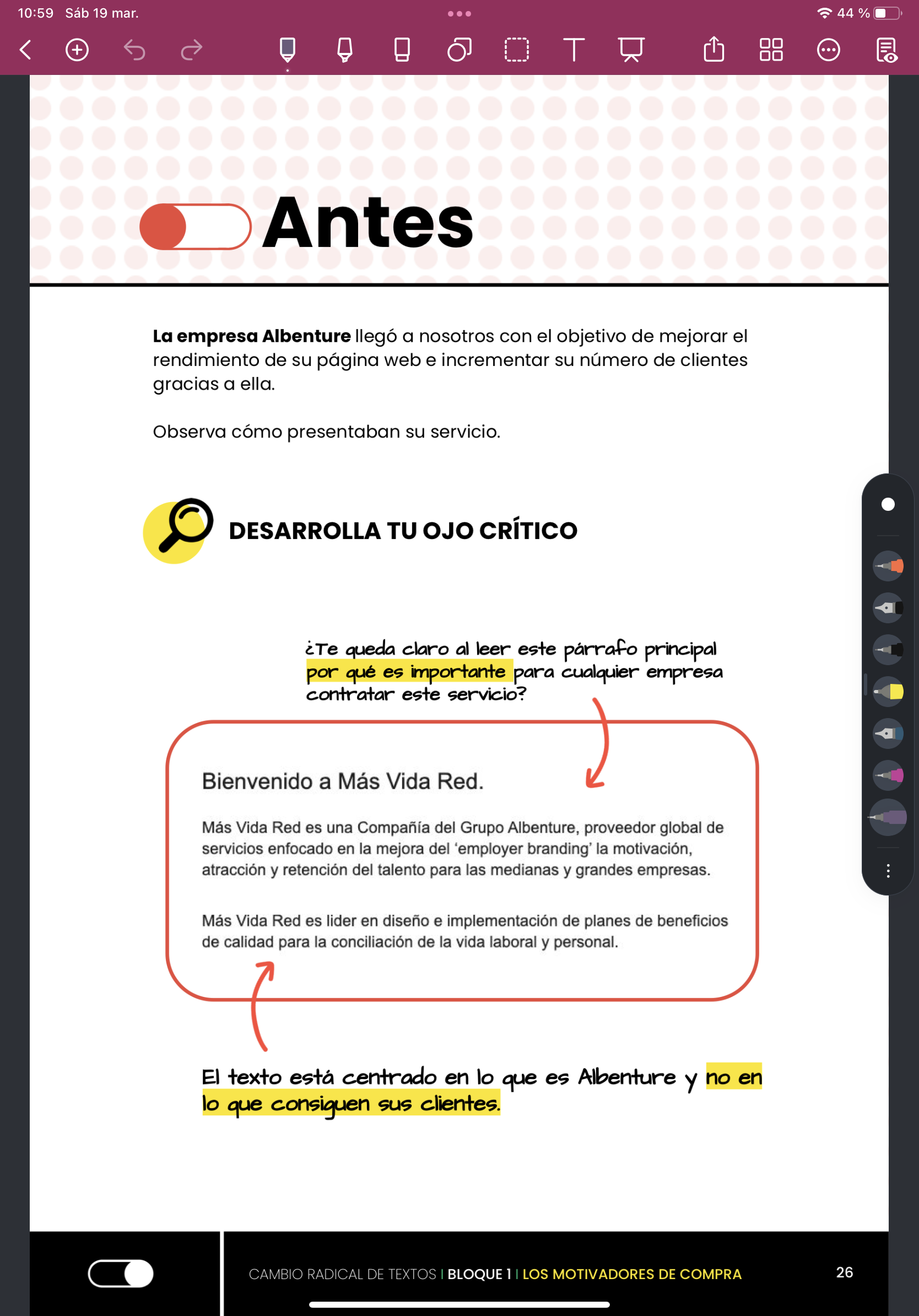 16
Fuente: Escuela de copywriting (2022). Cambio radical de textos
Después
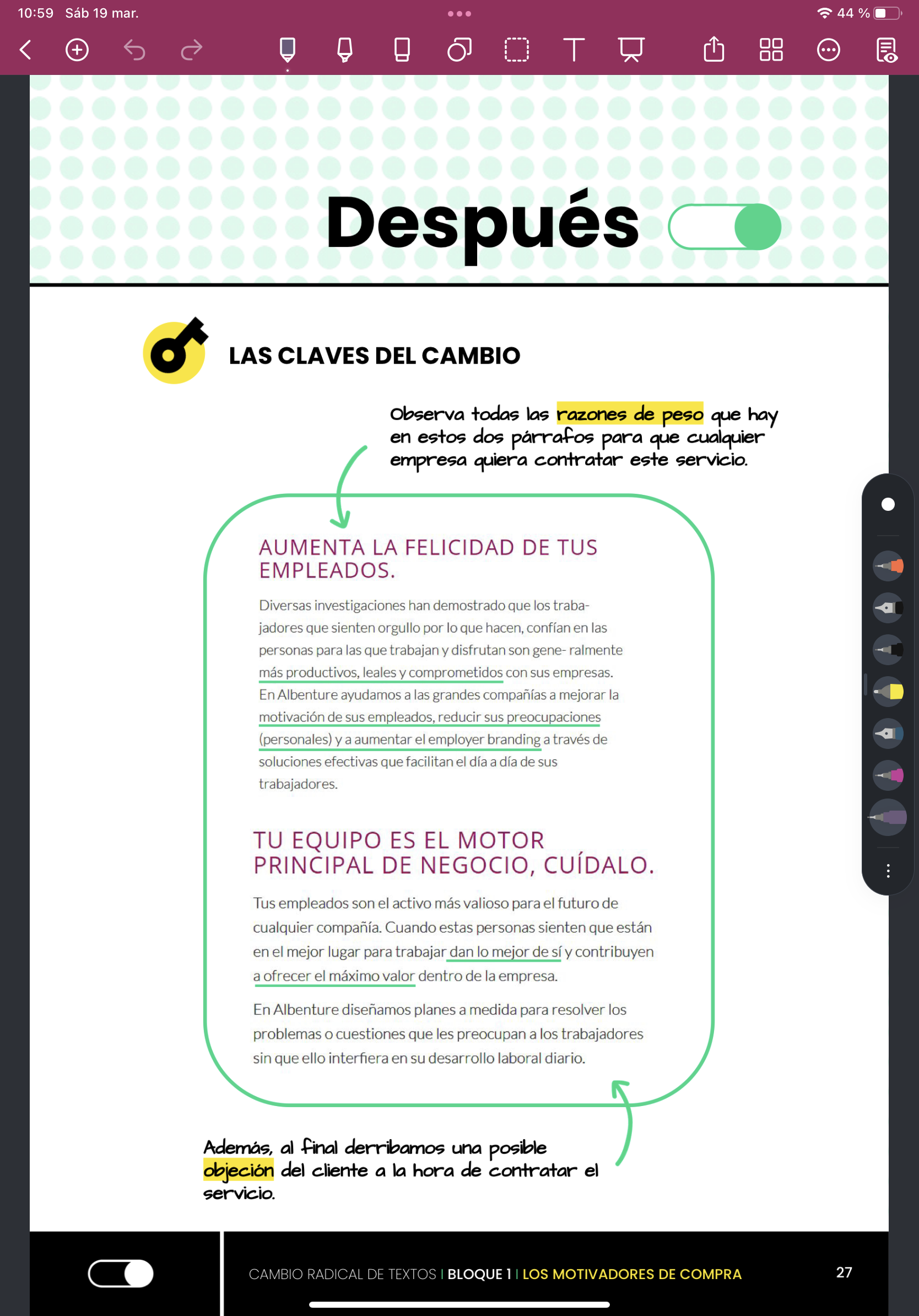 17
Fuente: Escuela de copywriting (2022). Cambio radical de textos
¿Qué acción concreta quieres provocar con el texto?
18
Las historias…
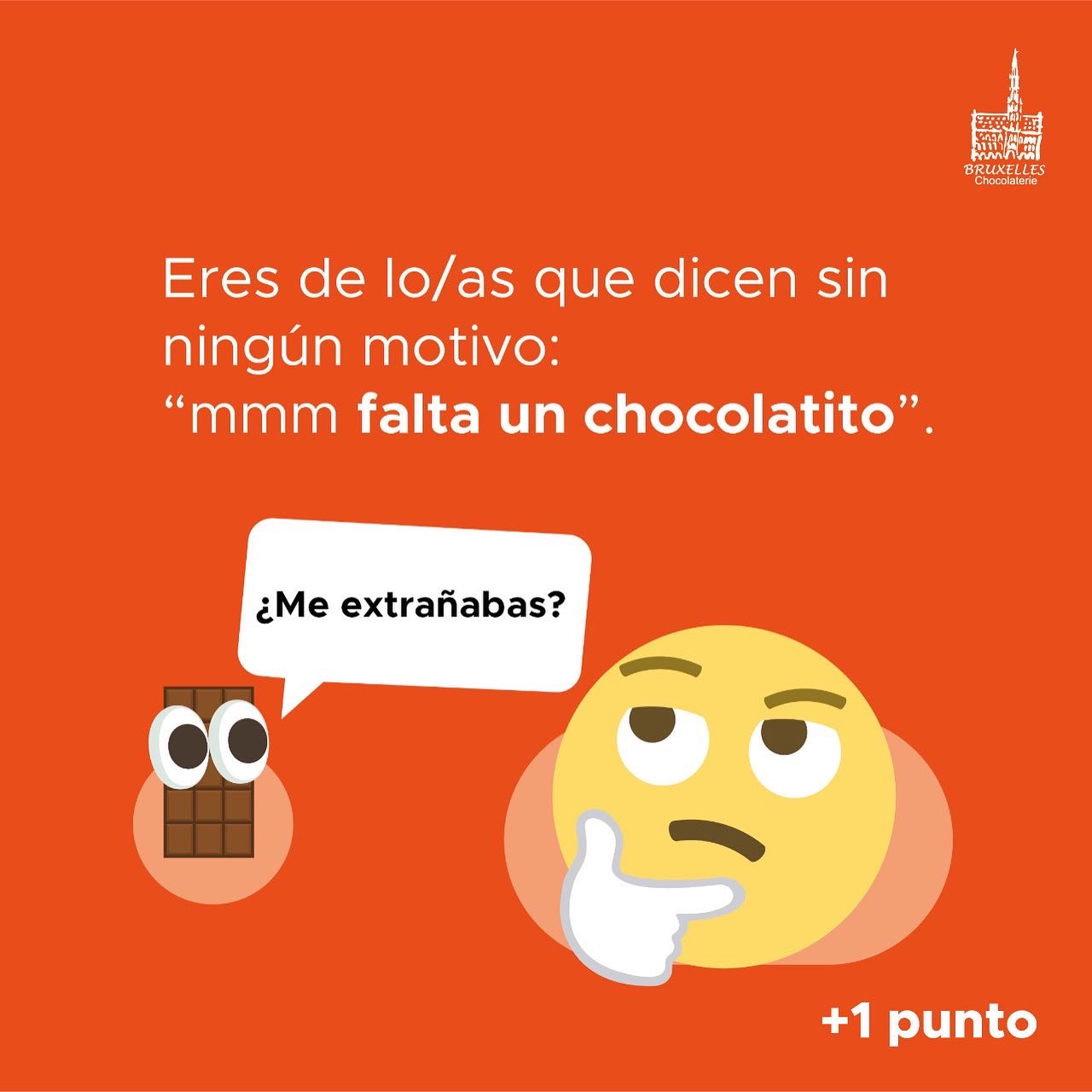 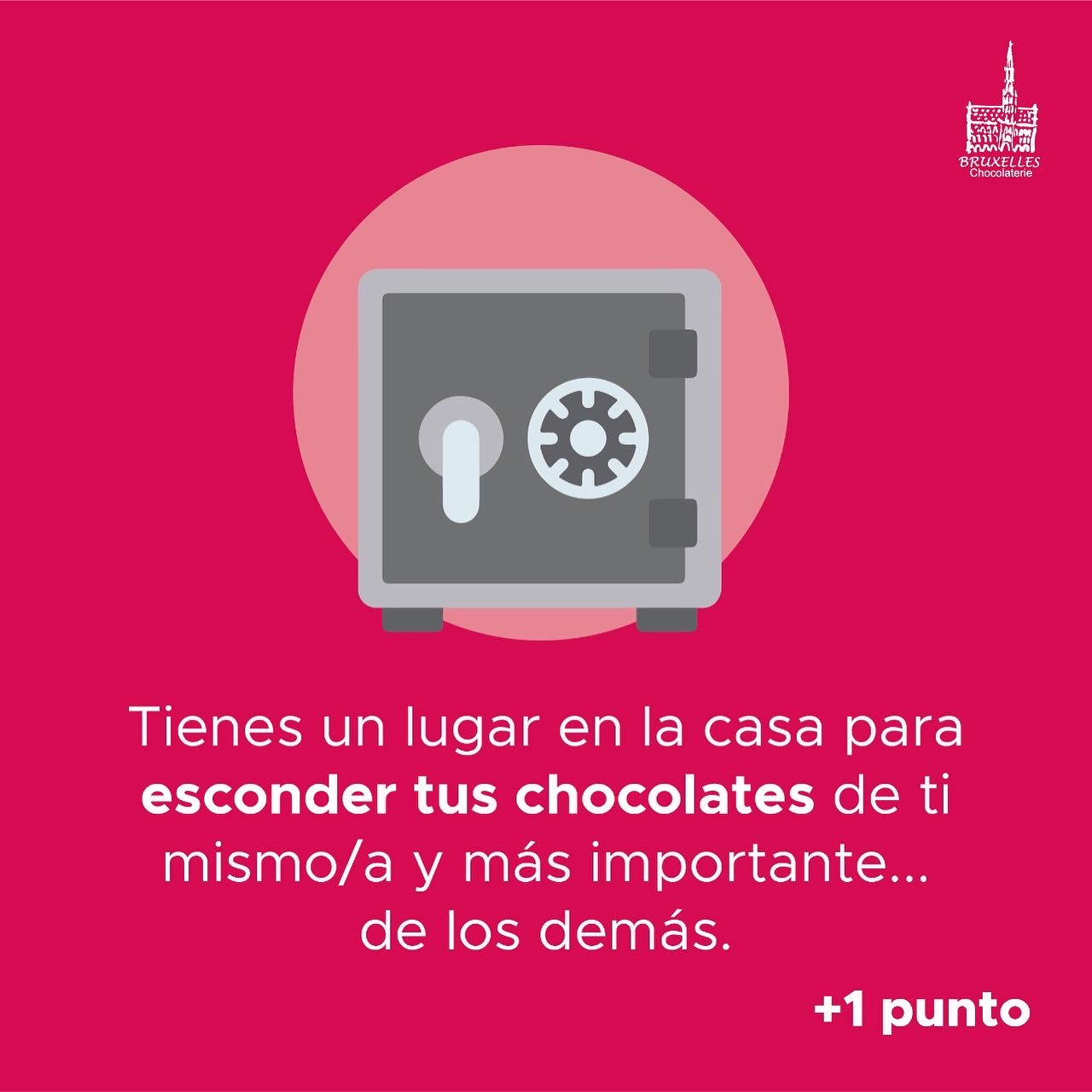 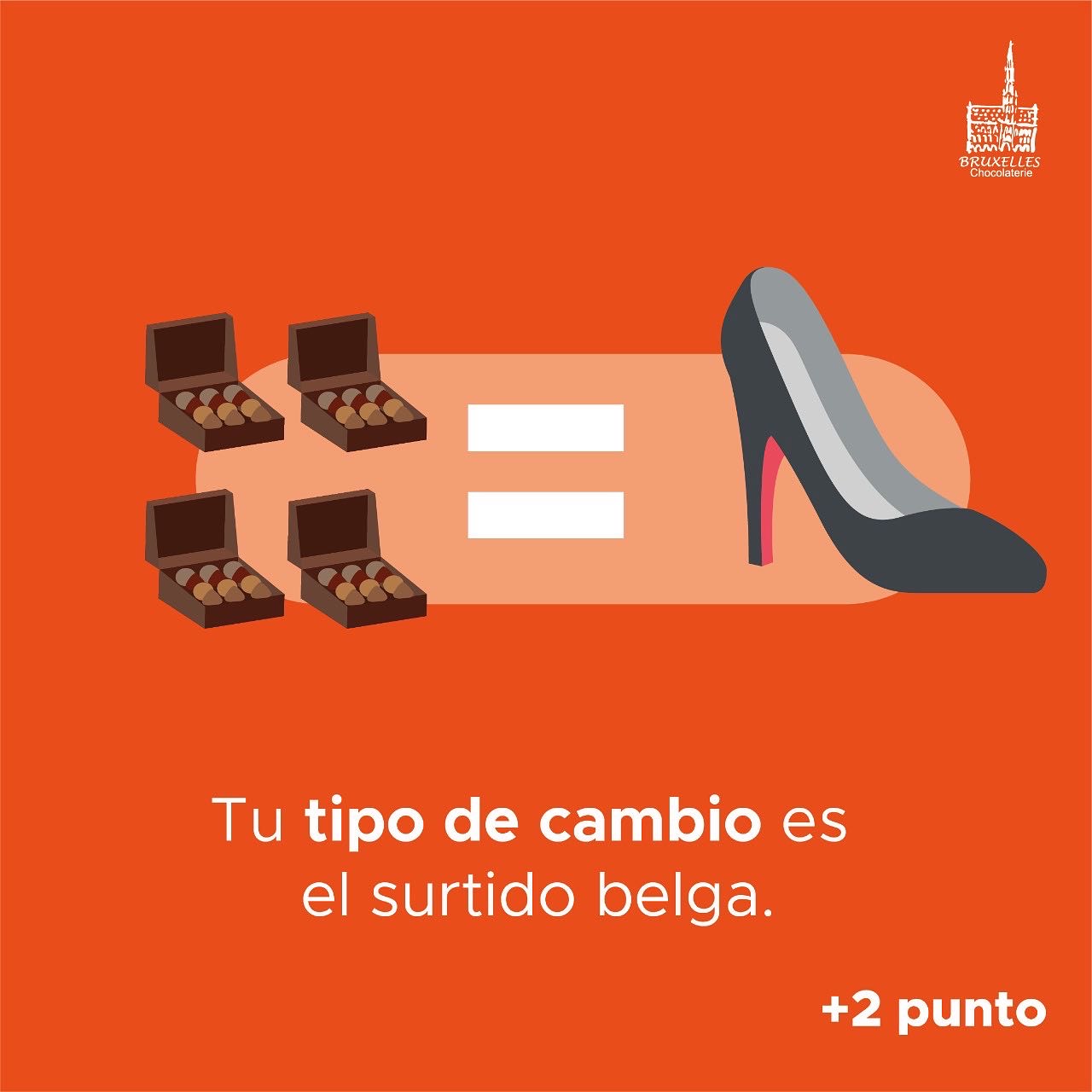 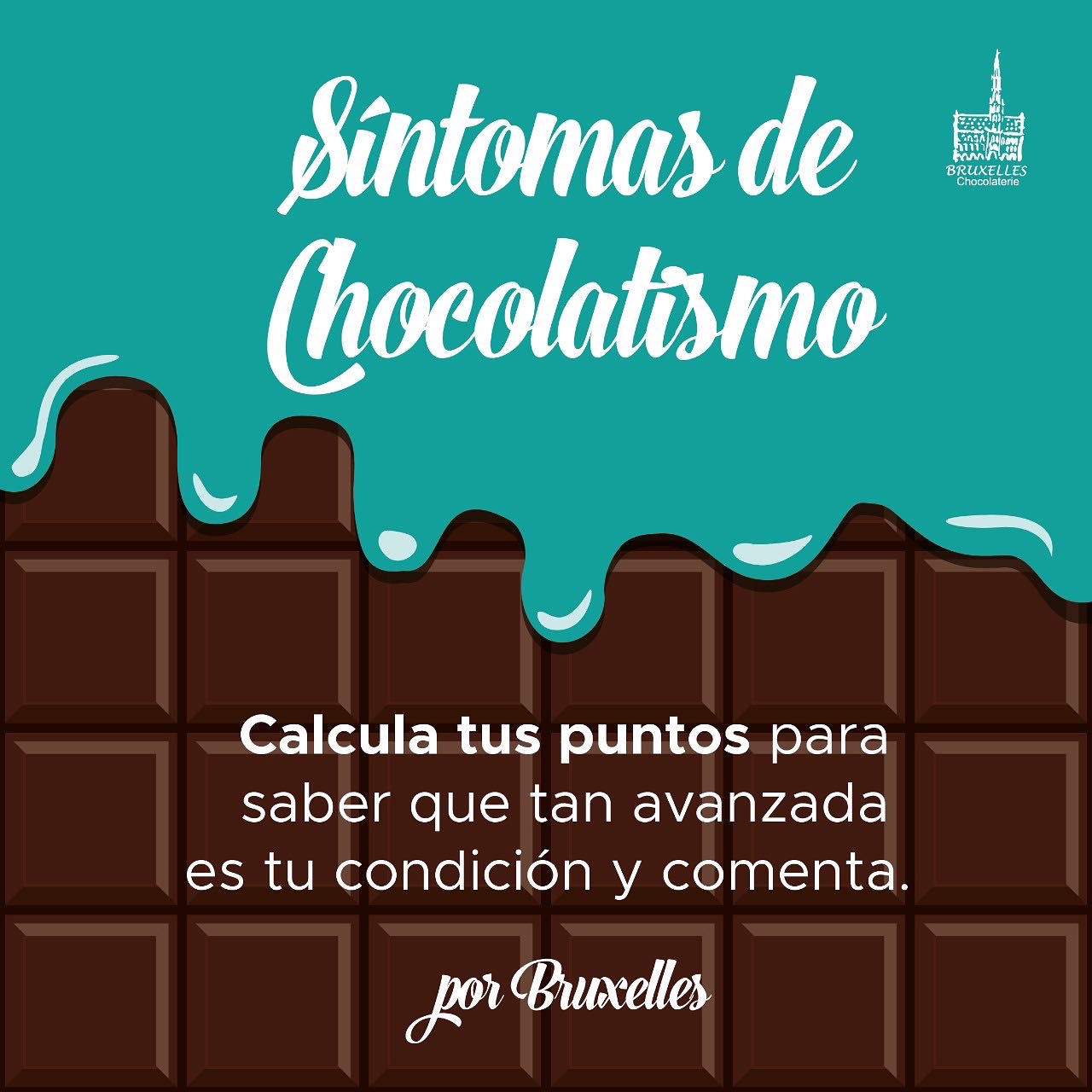 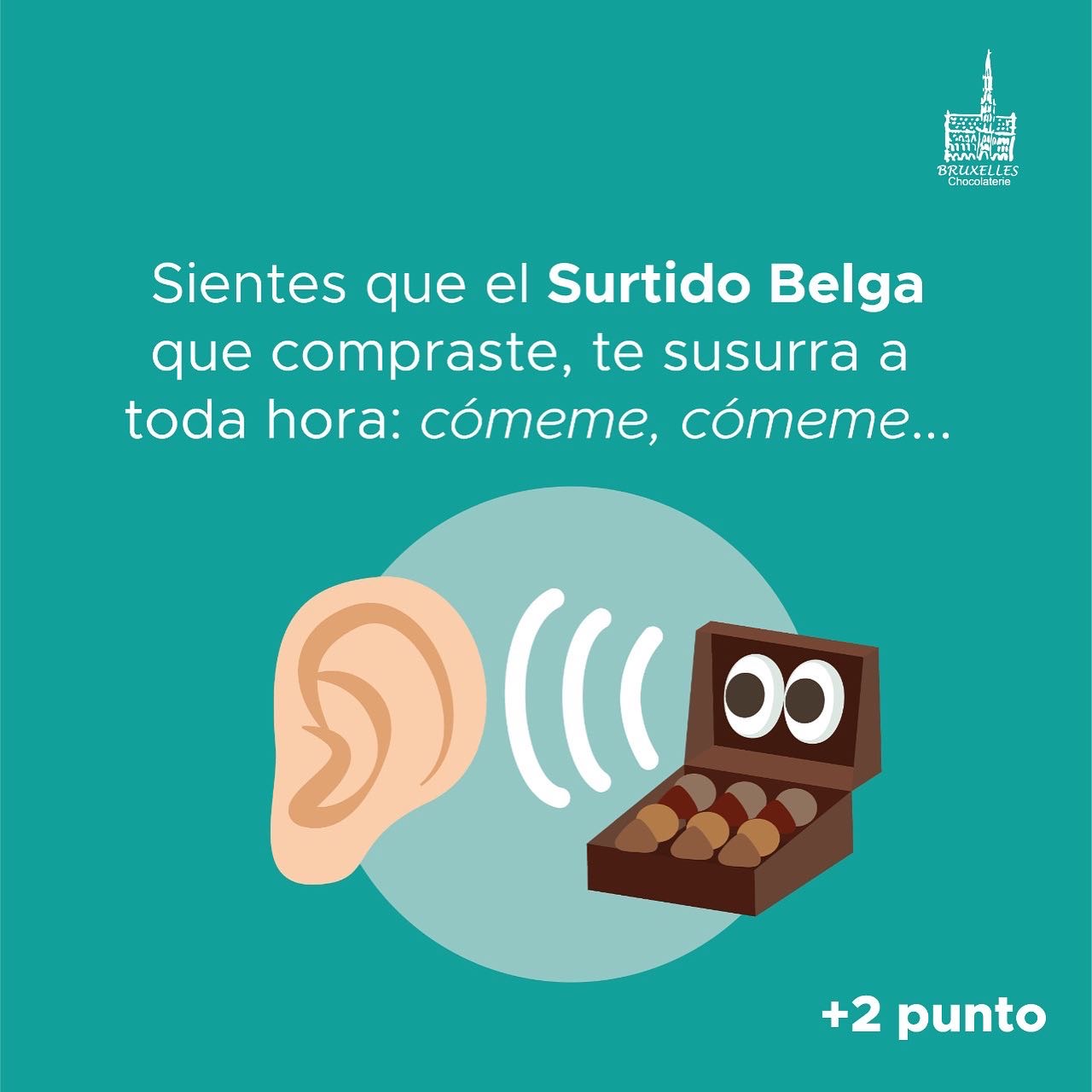 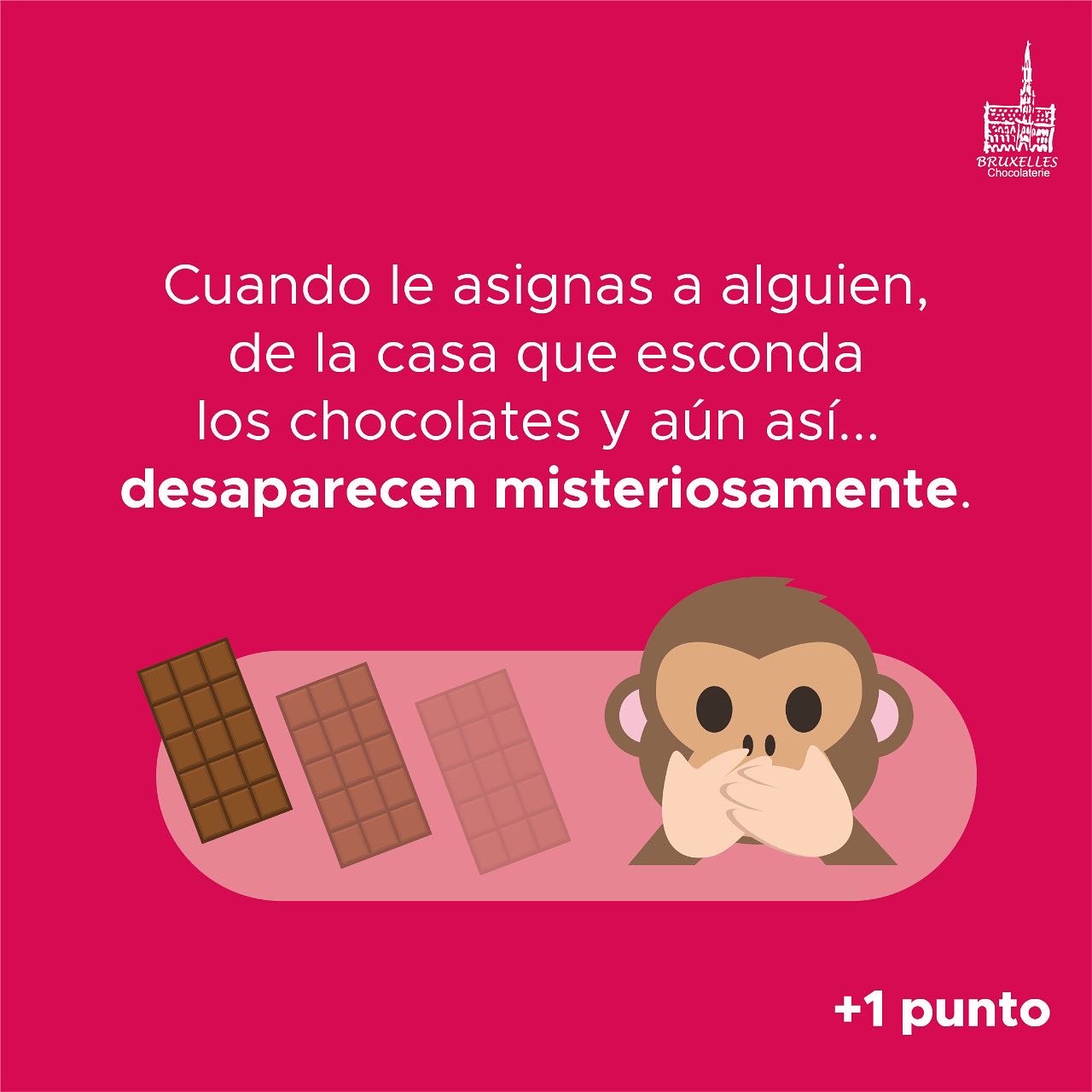 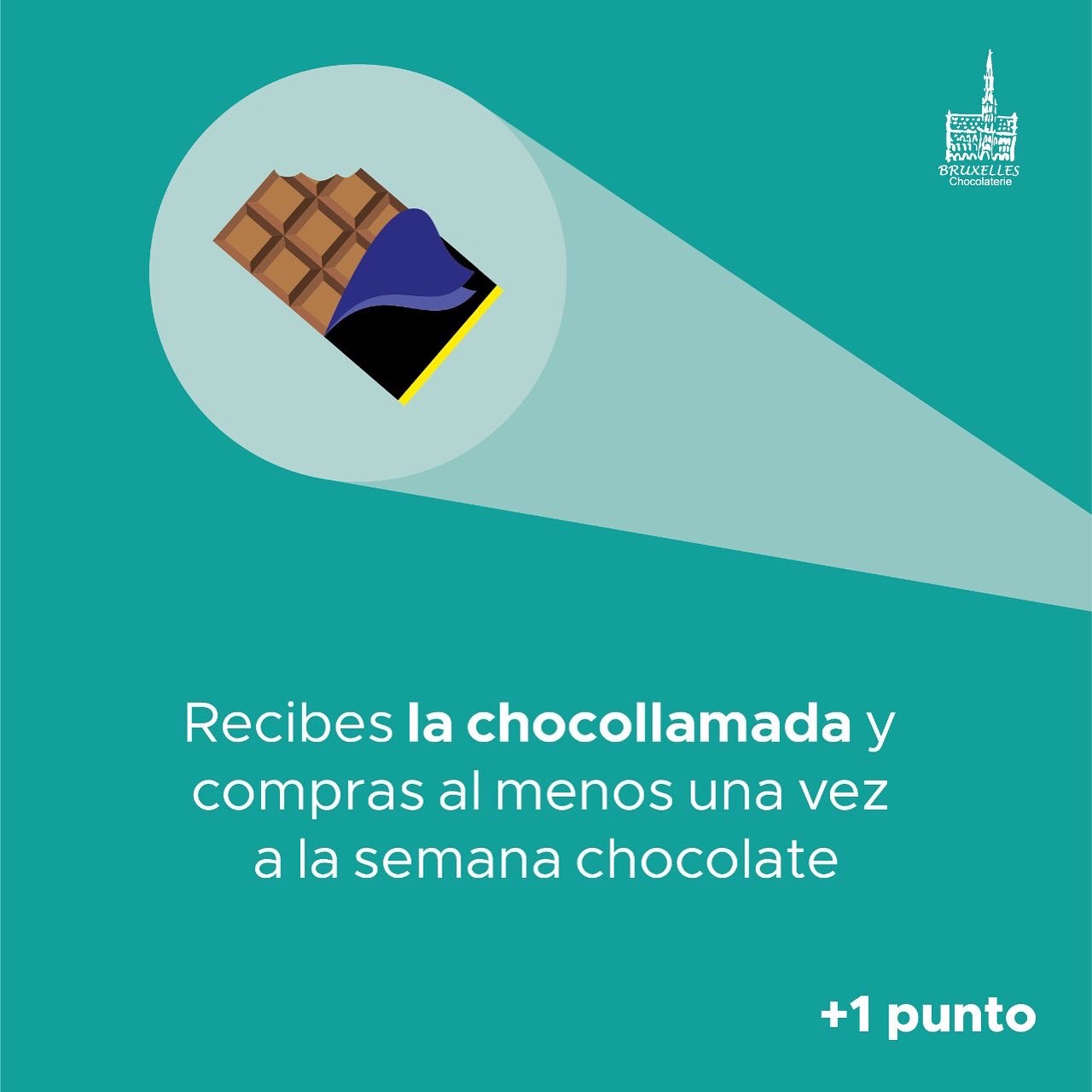 19
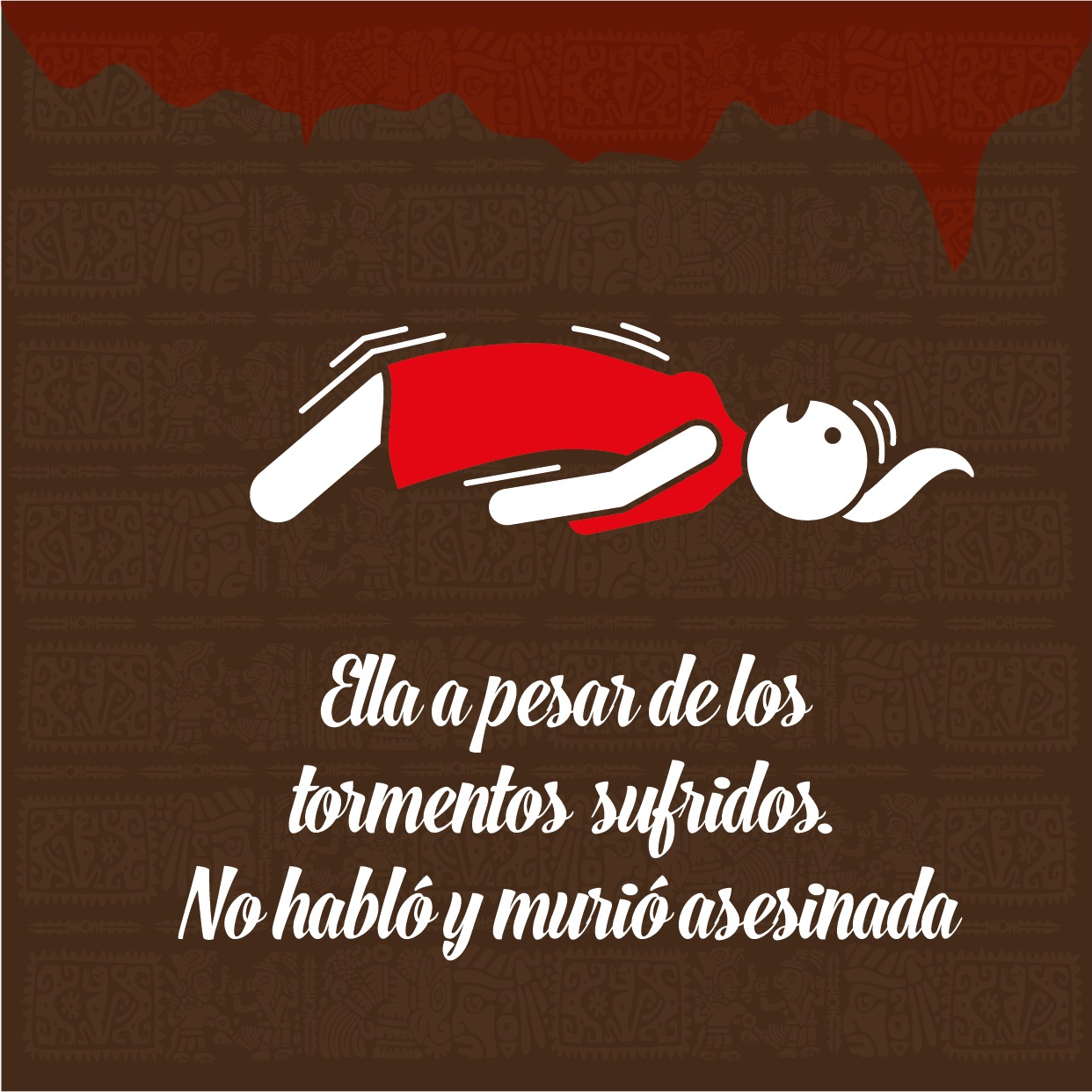 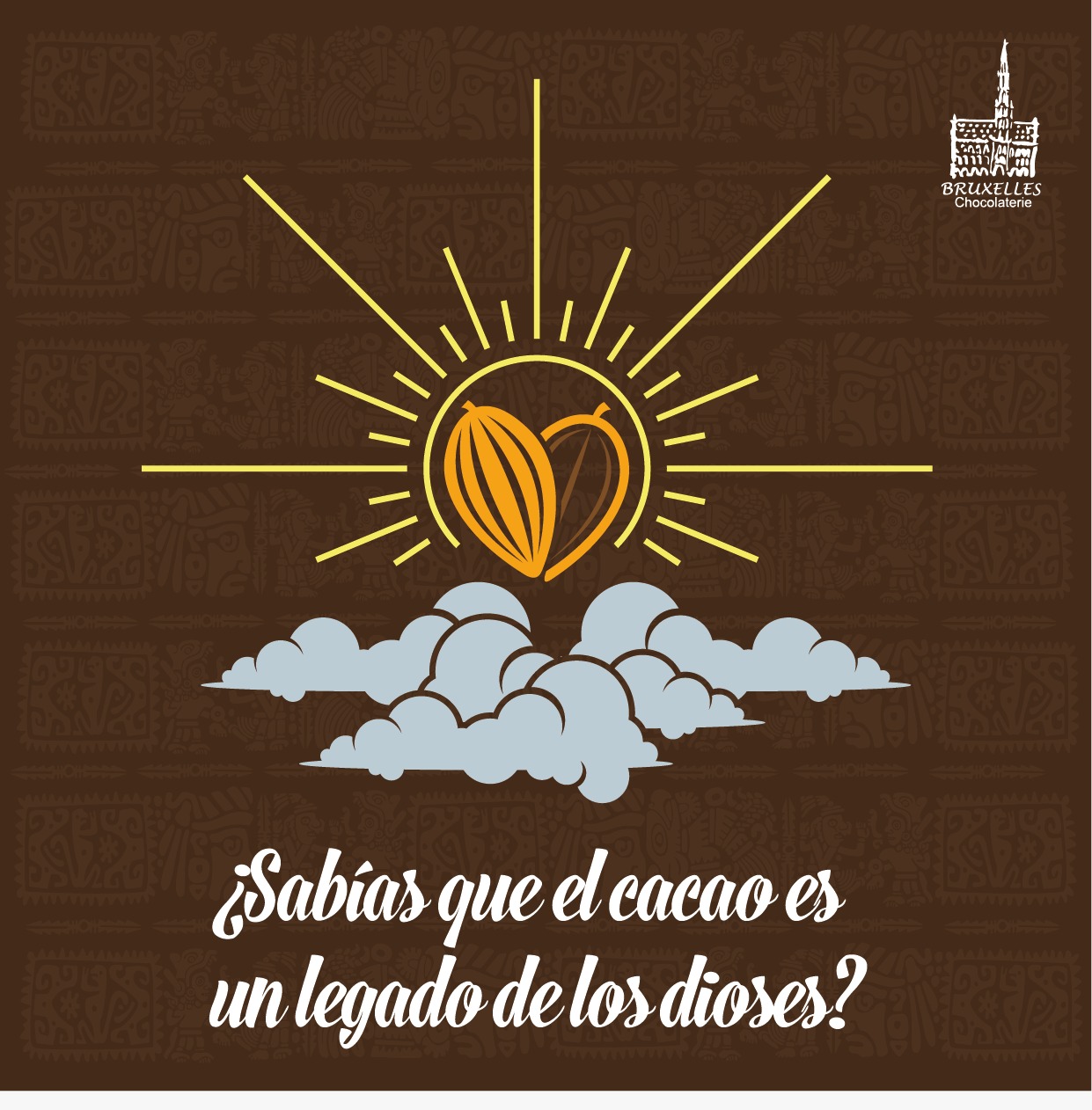 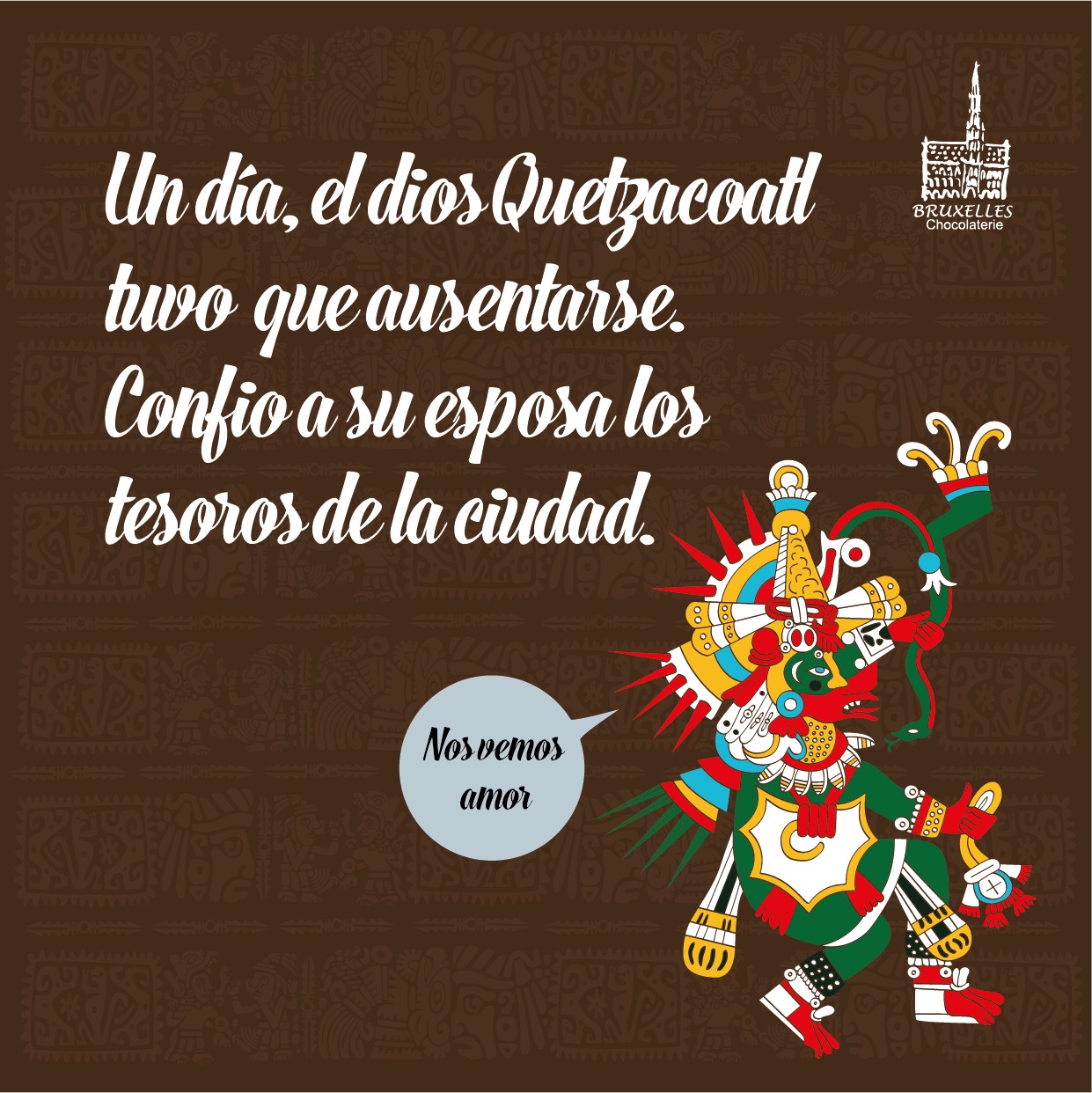 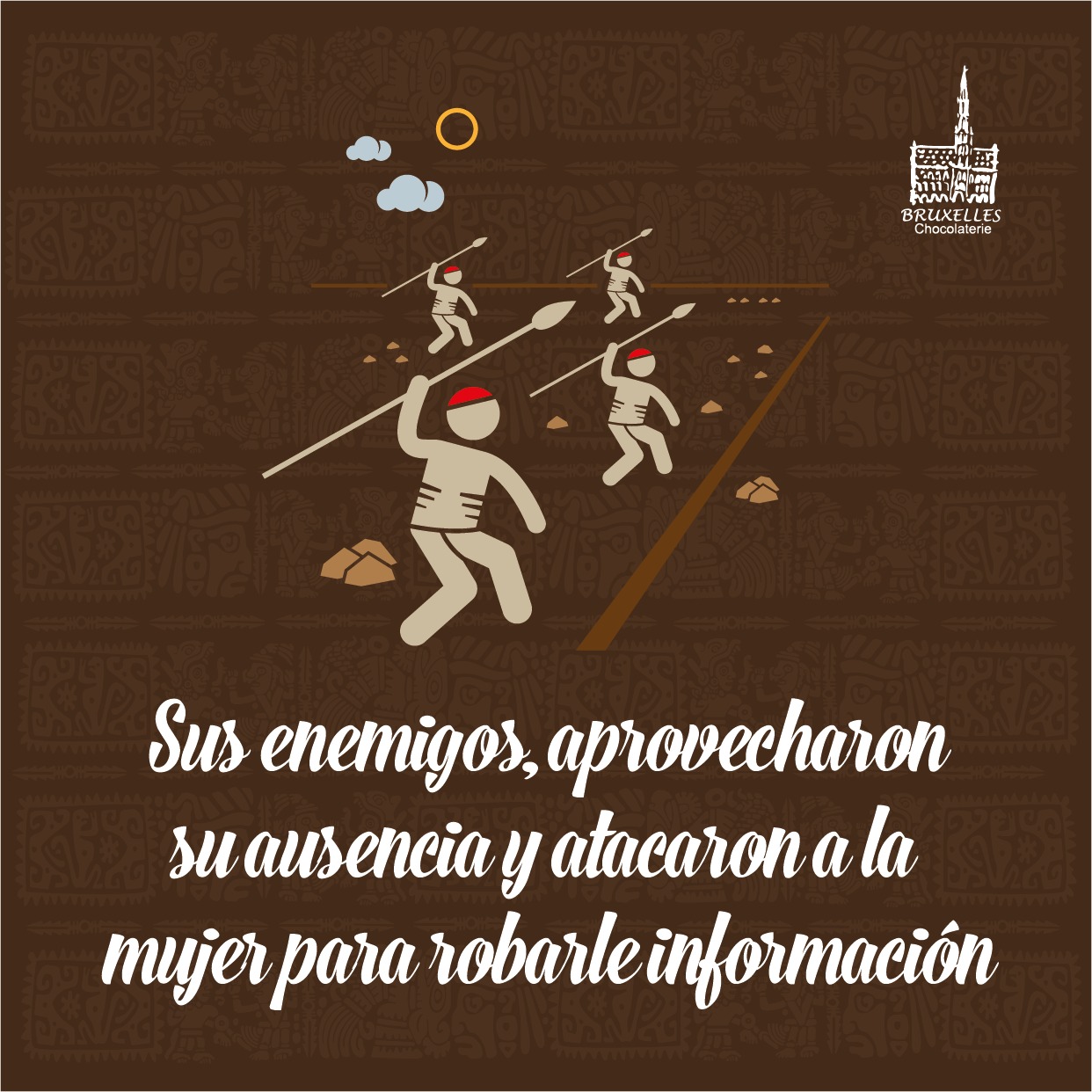 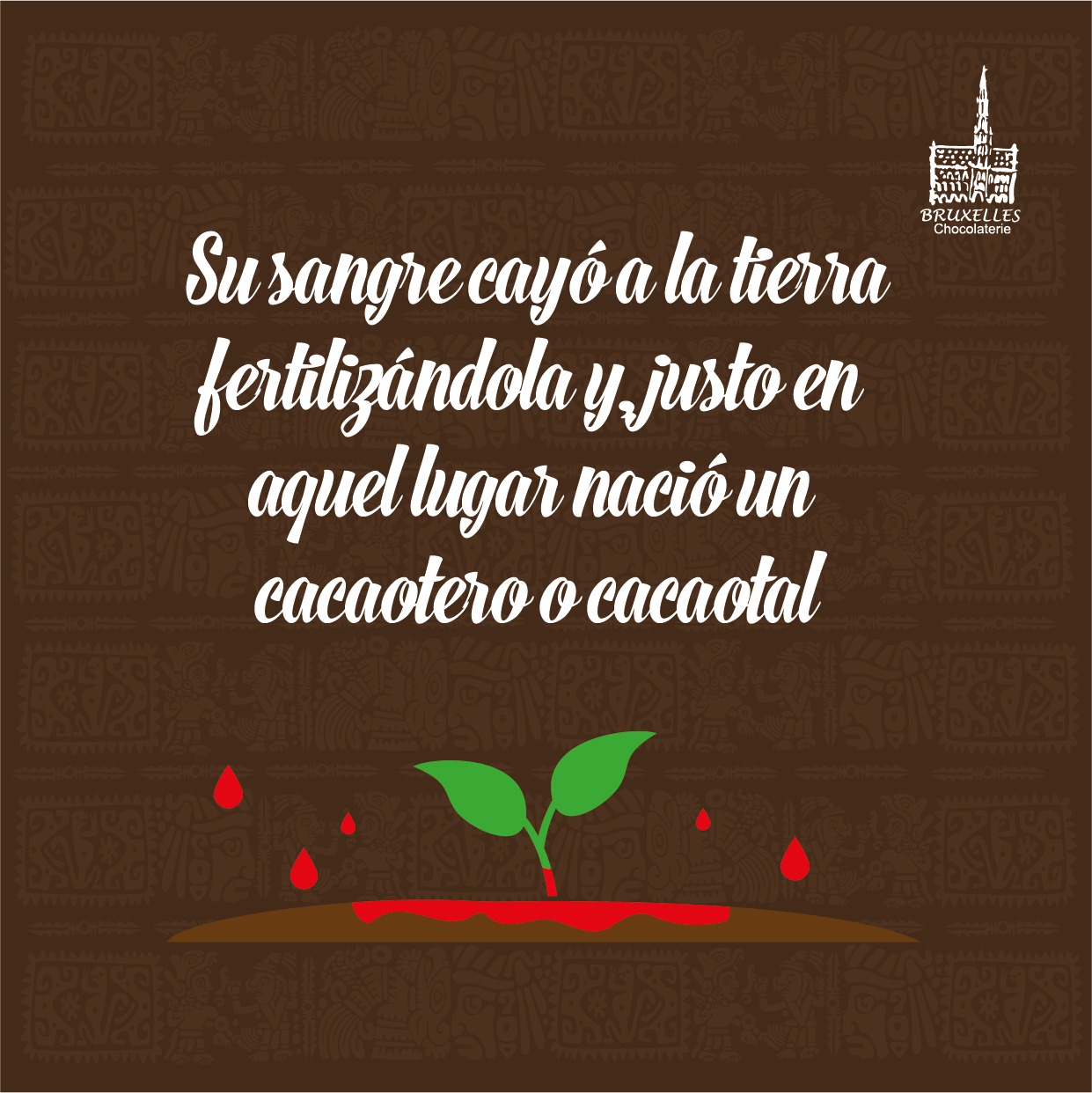 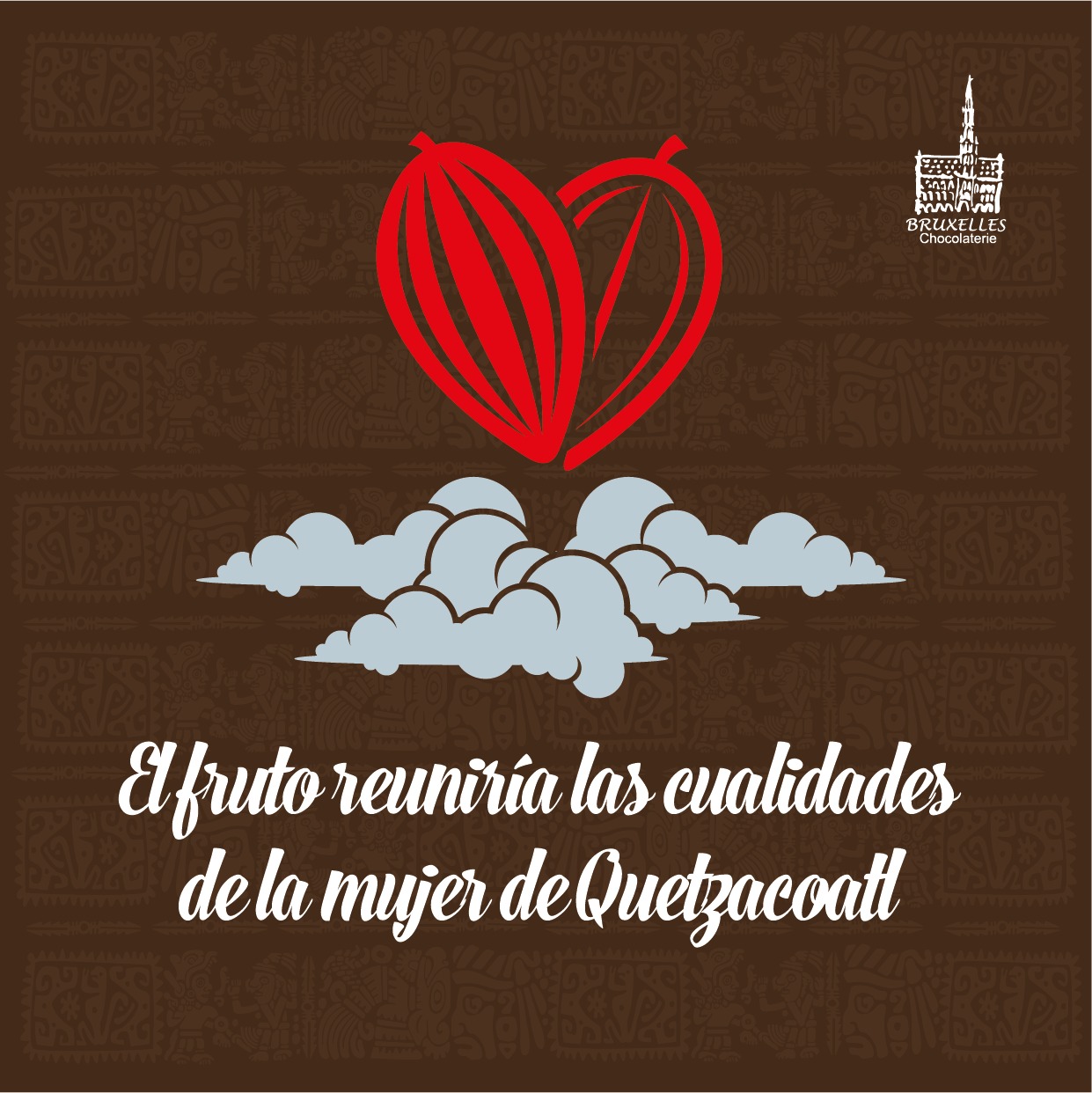 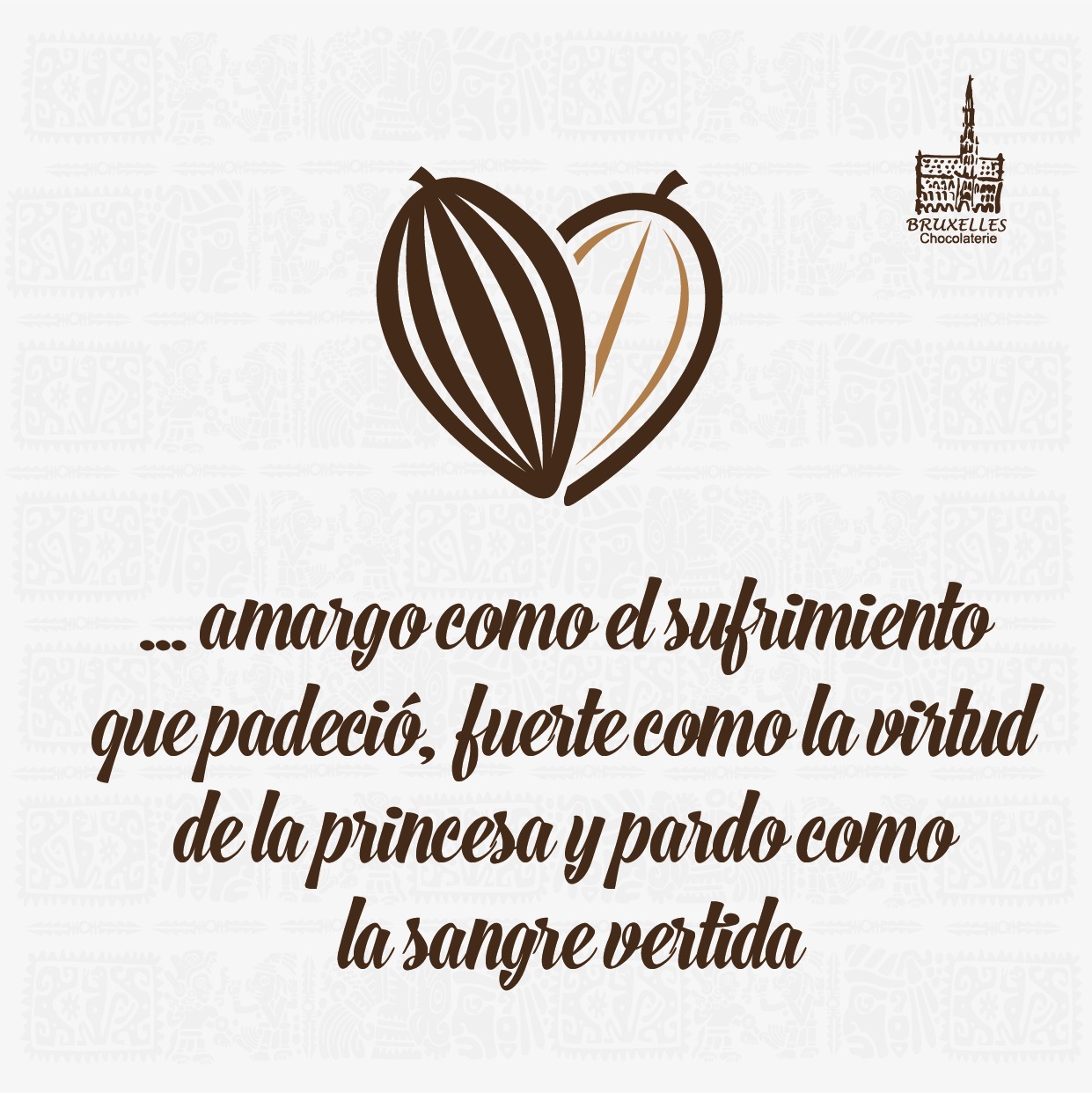 20
Ejemplo 1:
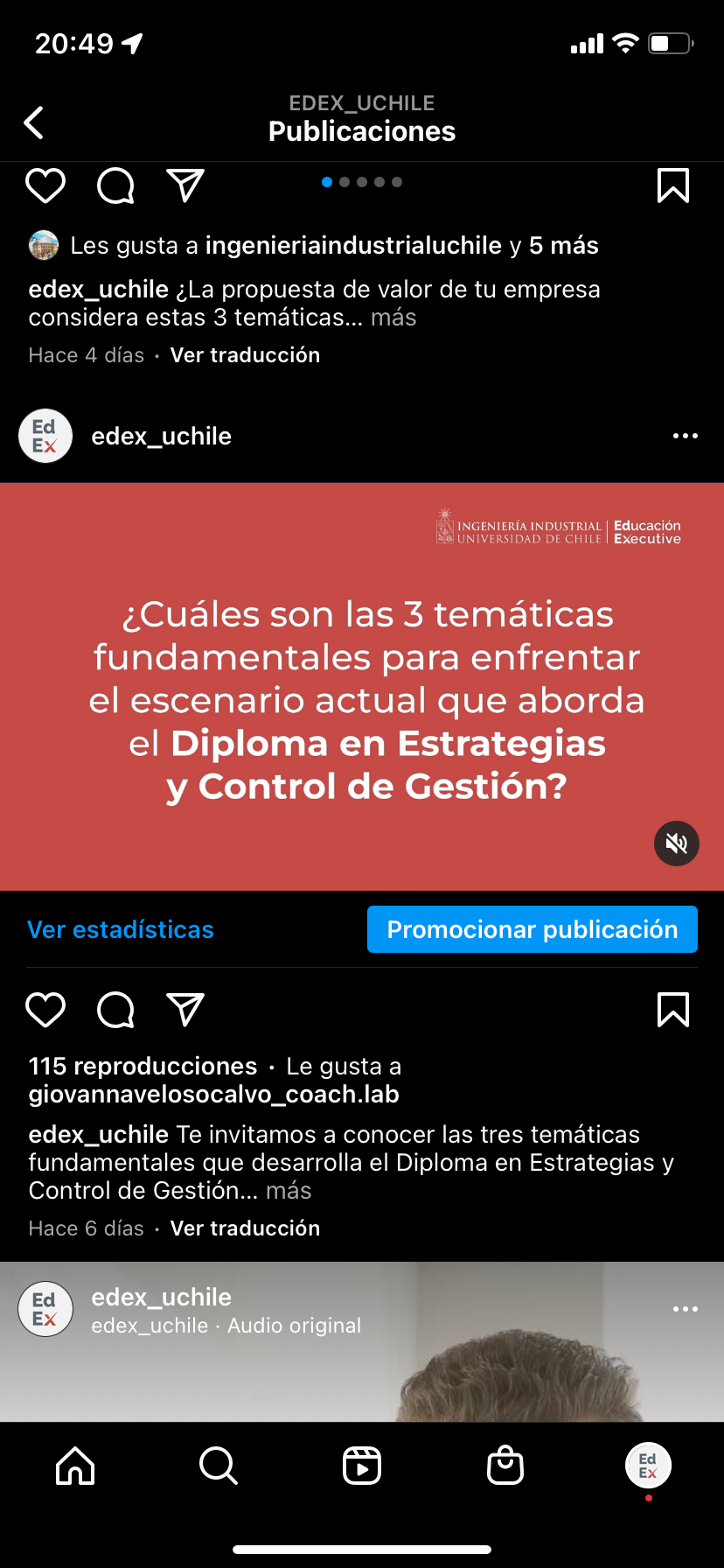 Views/alcance
Webinar
Lead/conversión
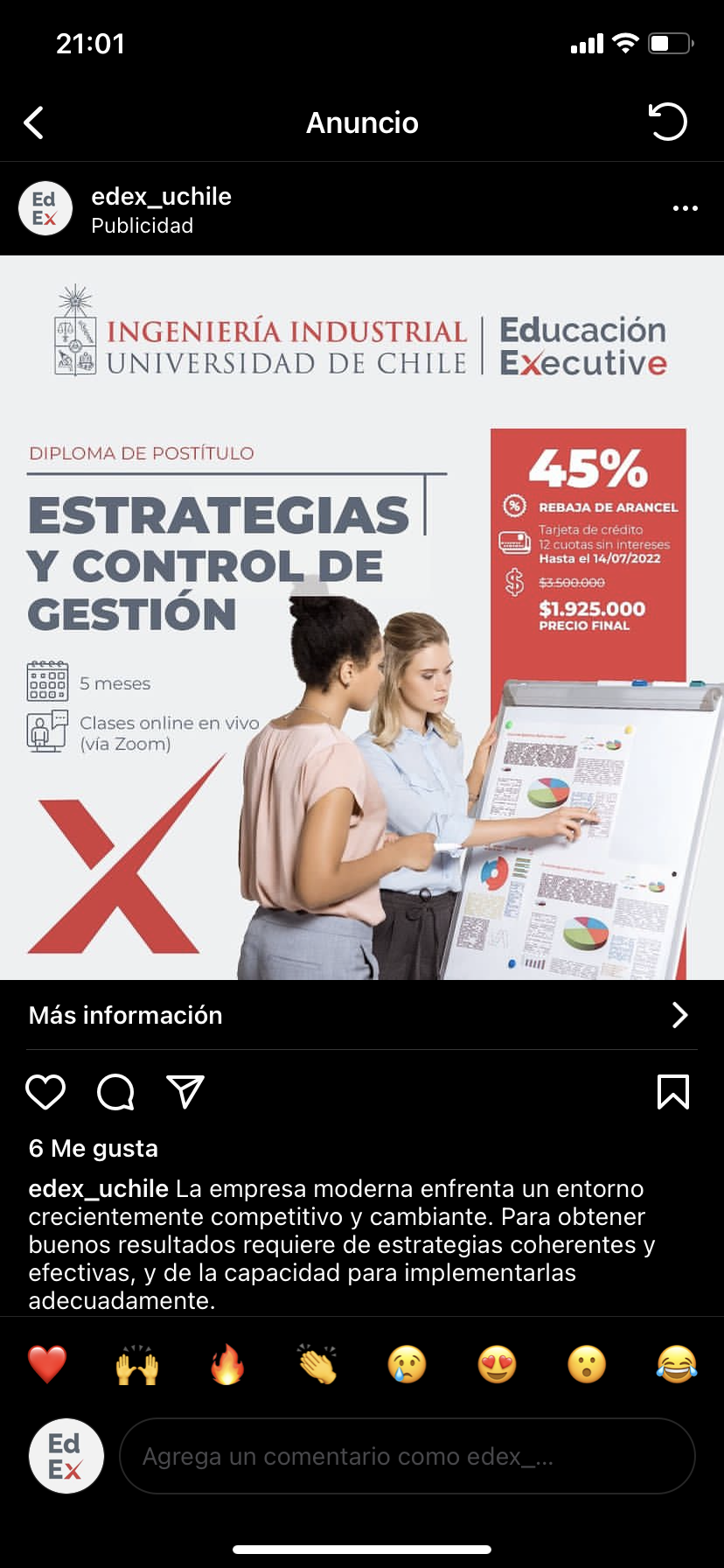 Tráfico/conversión/alcance
TESTIMONIOS
Ejemplo:
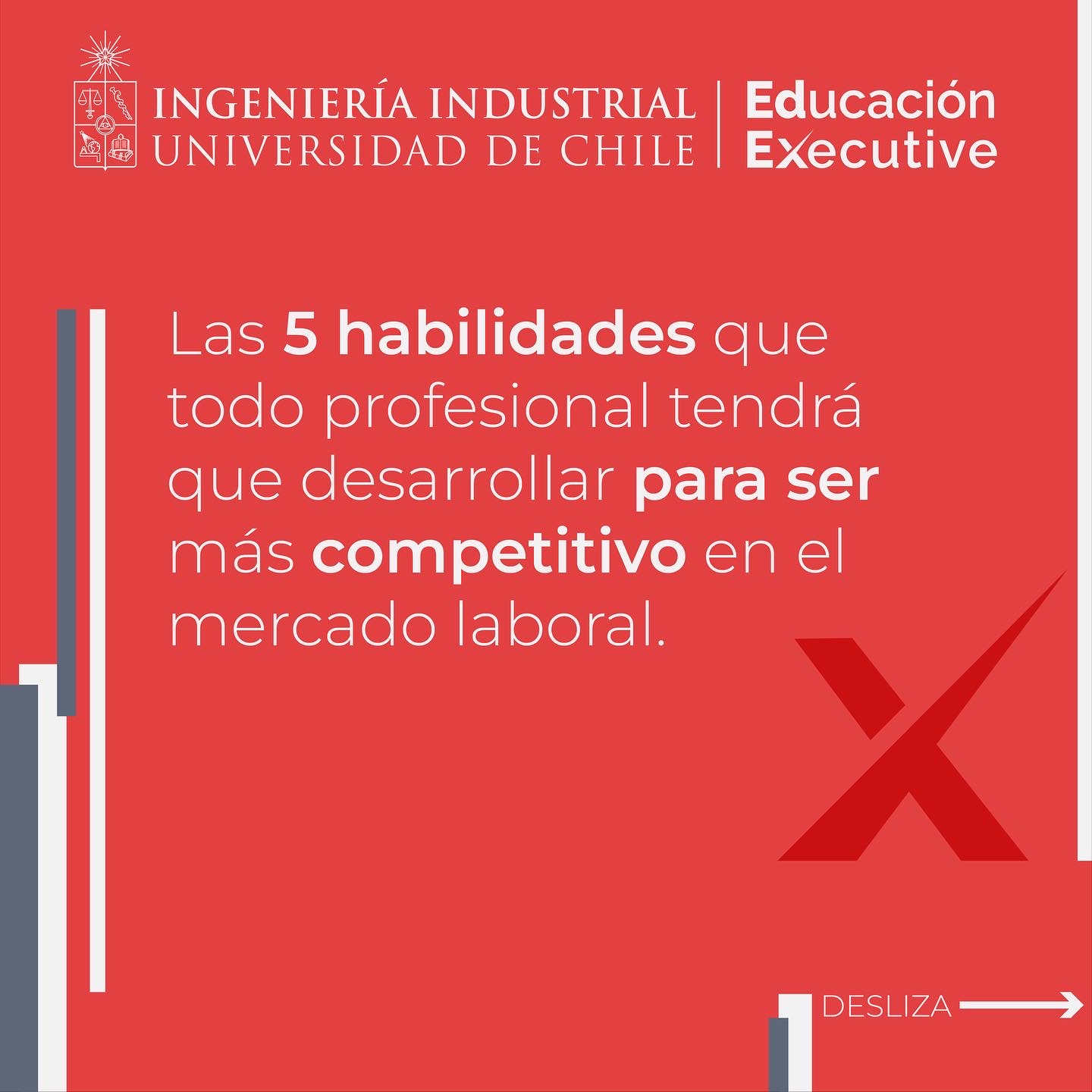 Publicación sobre noticias relevantes asociadas a la Escuela, contenido relevante para profesionales/ejecutivos
¿Cómo llamar la atención de aquellos que no conocen la marca/producto, pero que son parte de nuestro target?
Conciencia
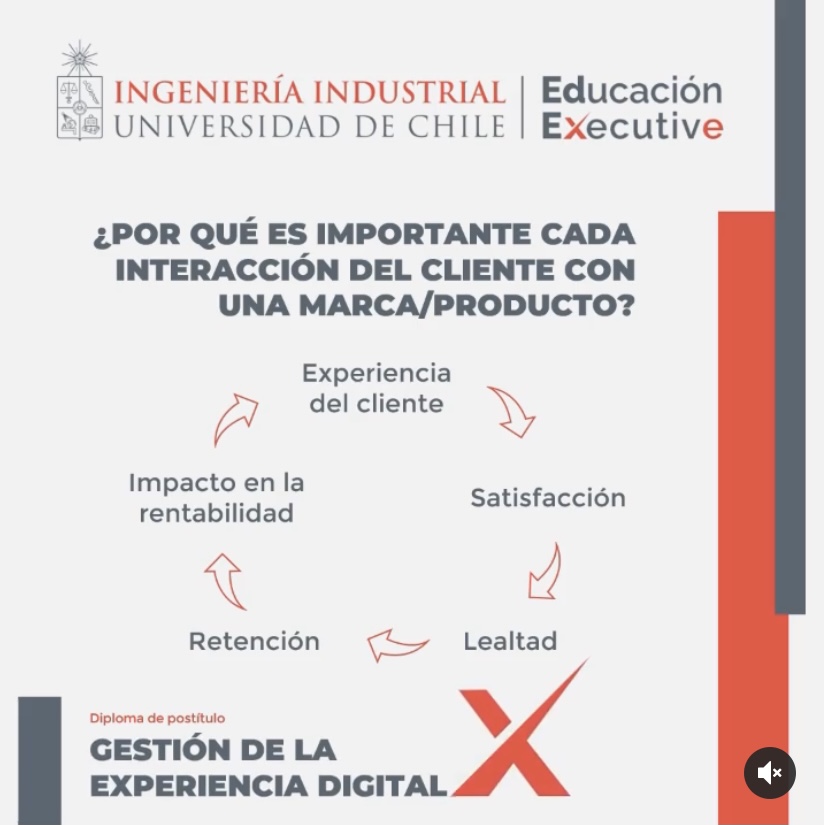 Consideración
Mostrar un video en donde se expliquen las temáticas del Diploma, los académicos, testimonios, etc.
Ya nos conocen, ¿cómo logramos estar dentro de sus opciones?
Preferencia
Mostrar descuentos, promociones, formas de pago, etc.
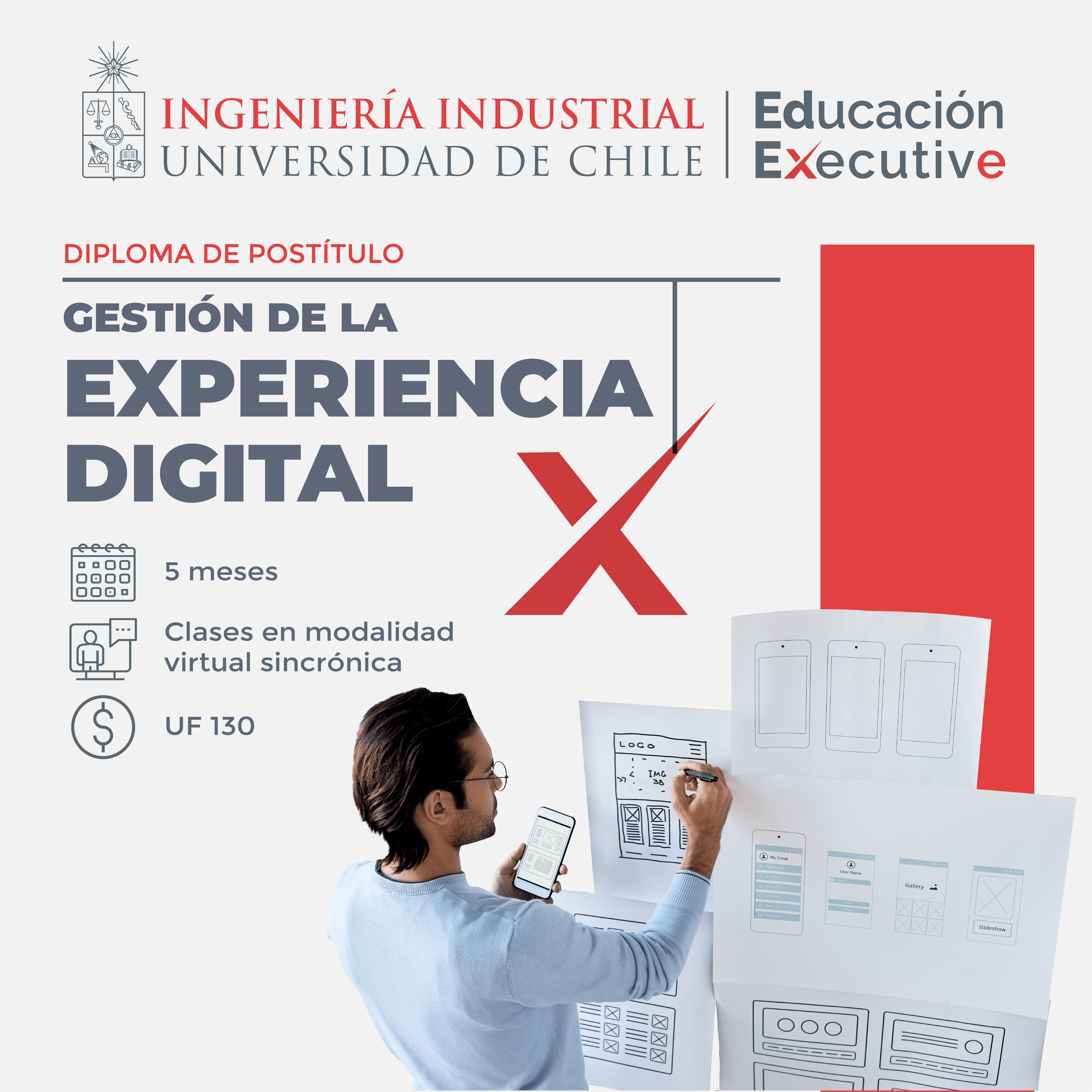 Ya nos conocen, ¿cómo logramos que tomen acción y se matriculen?
Acción
Fidelización
Promoción
Presentación Resultados
Por cada campaña